PHÒNG GIÁO DỤC & ĐÀO TẠO QUẬN LONG BIÊN
TRƯỜNG TIỂU HỌC ÁI MỘ B
TIẾNG VIỆT 1
Bài 16, 17, 18, 19: gh, gi, k, kh, m, n, nh
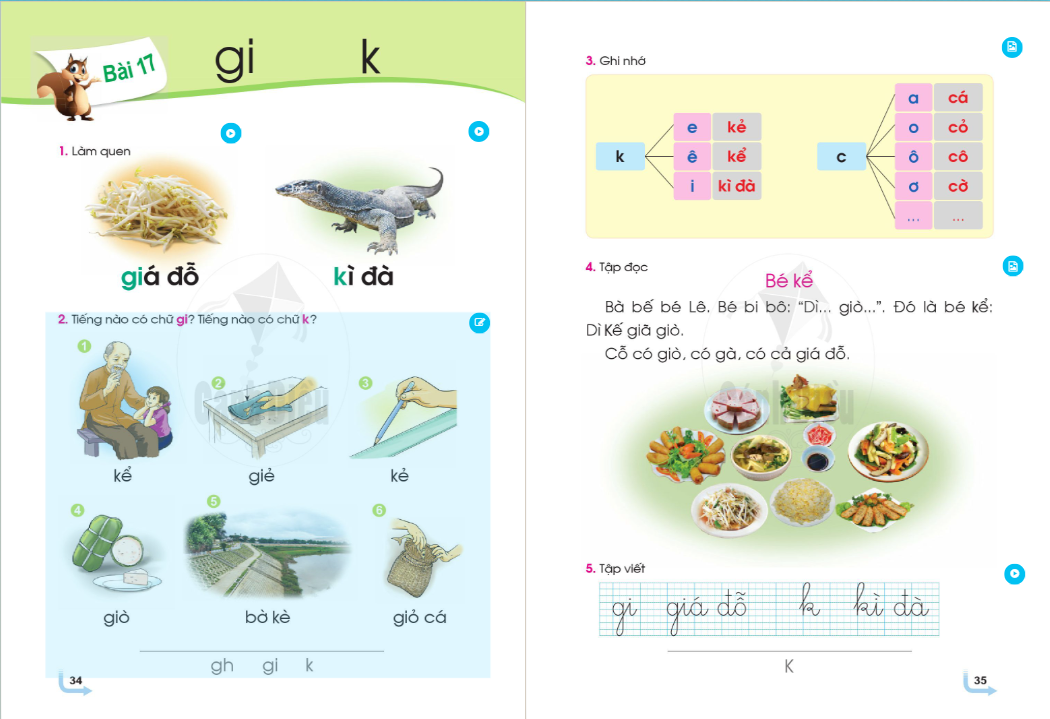 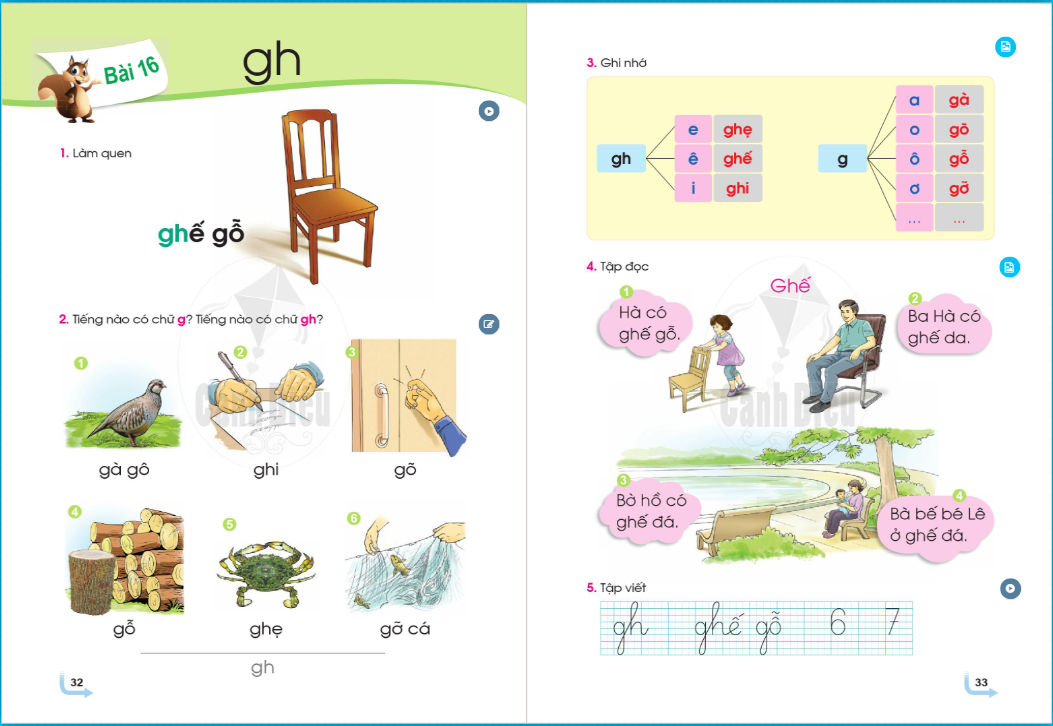 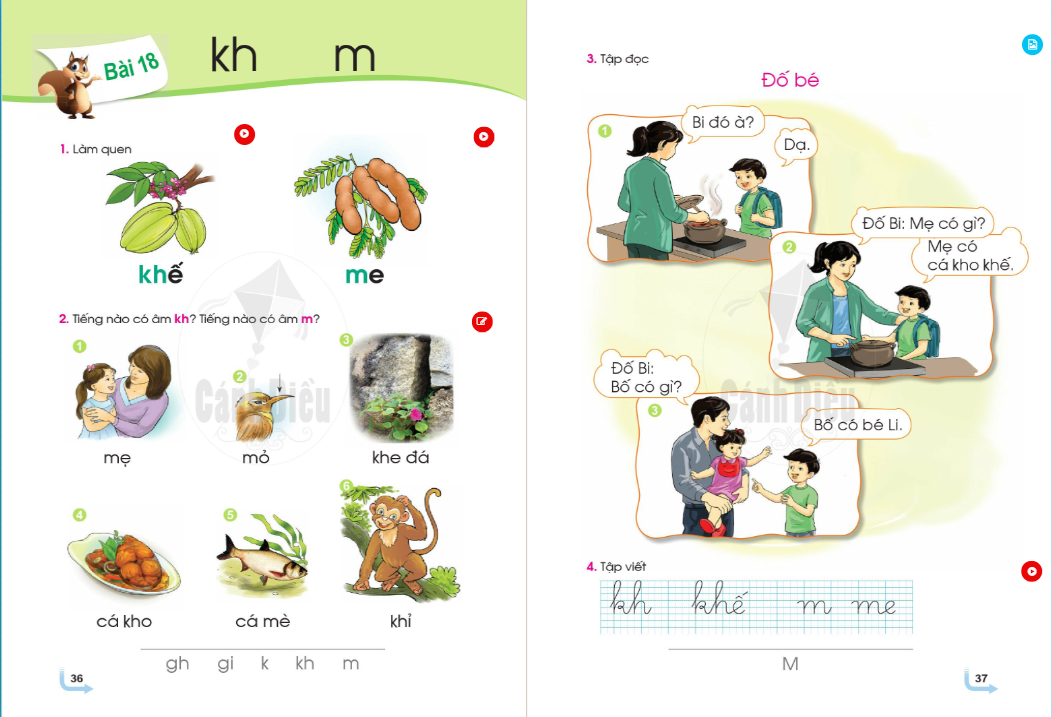 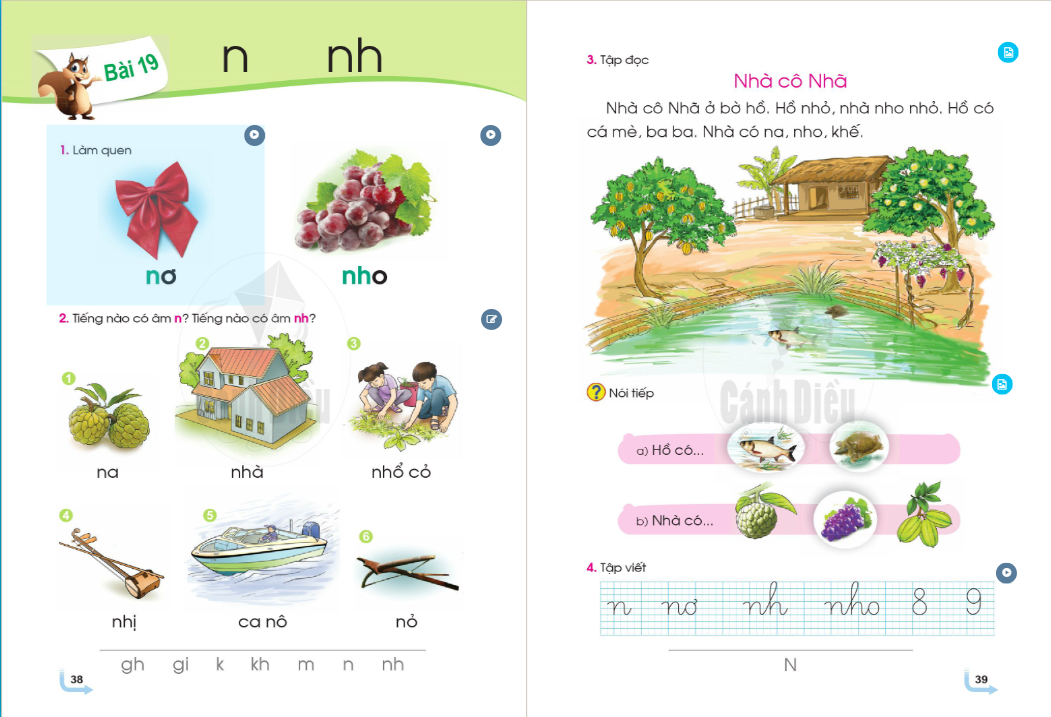 [Speaker Notes: Sửa lại trang sách]
gi
k
gh
kh
nh
m
n
Bµi 16: gh
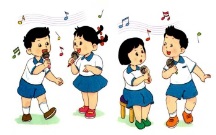 1. Lµm quen
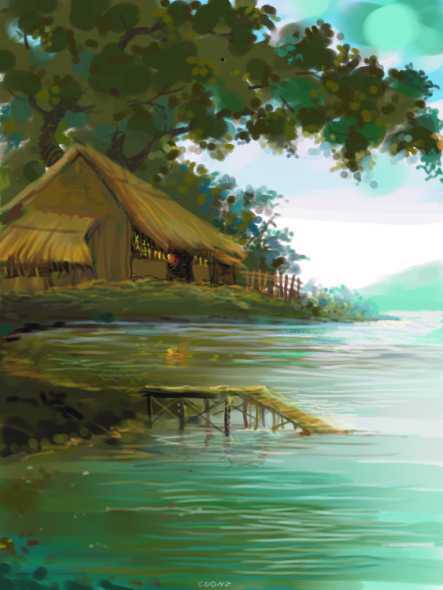 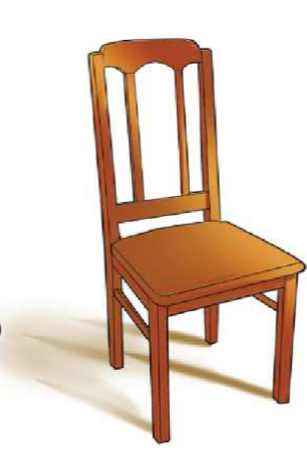 ghế gỗ
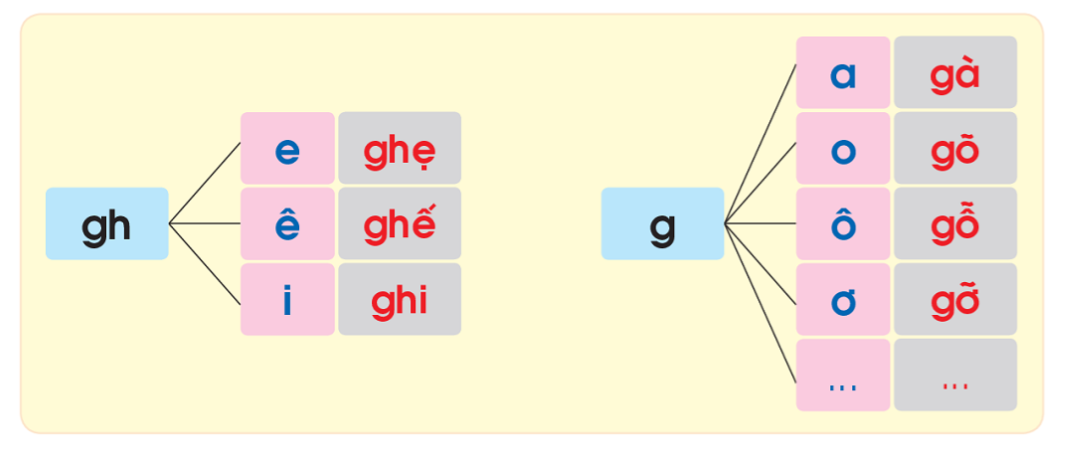 Bài 	17: gi – k
1. Lµm quen
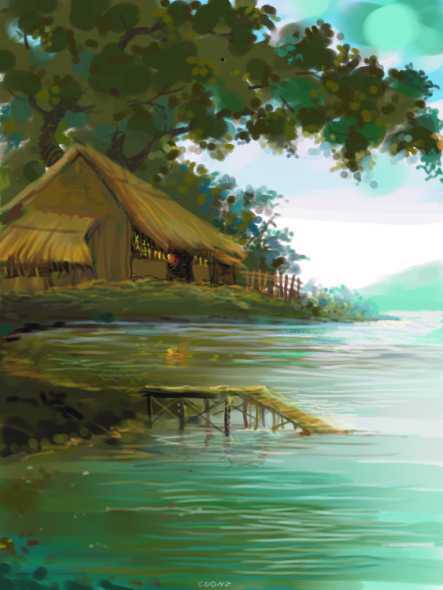 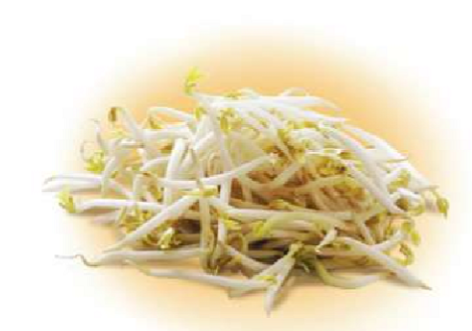 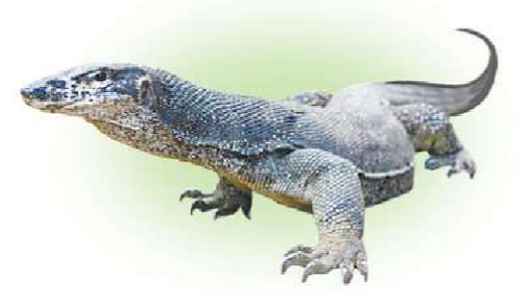 giá
kì đà
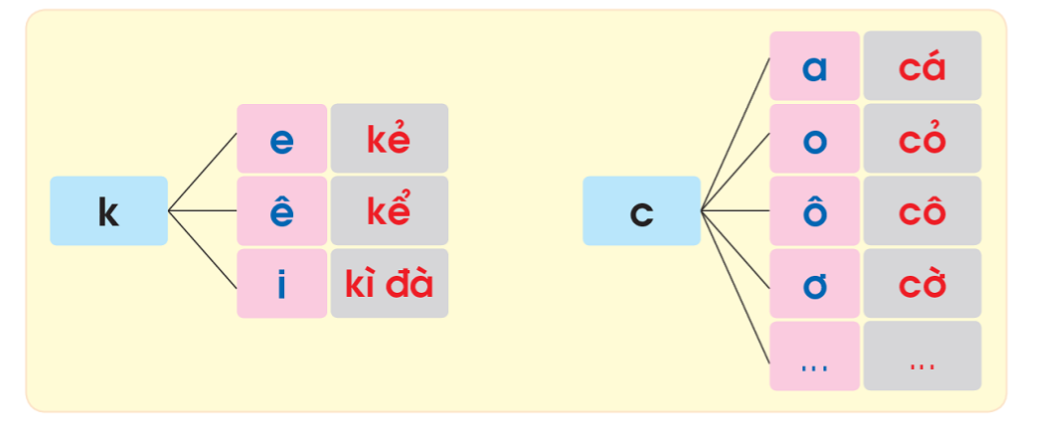 Bµi 18: kh - m
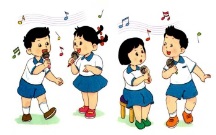 1. Lµm quen
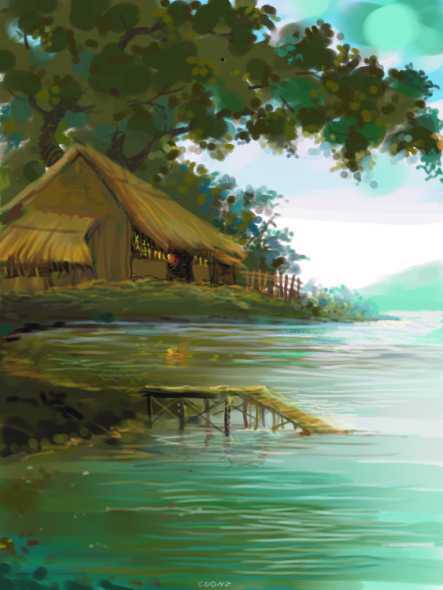 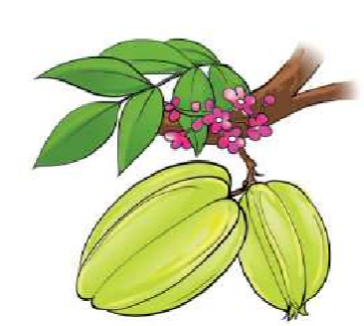 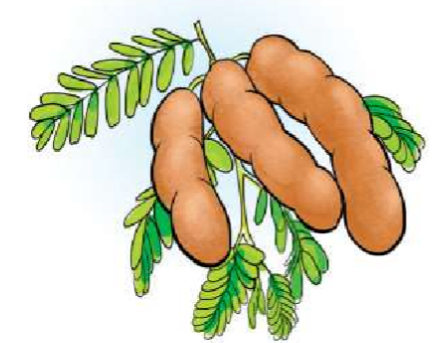 khế
me
Bµi 19: n - nh
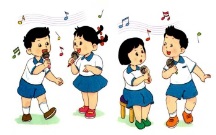 1. Lµm quen
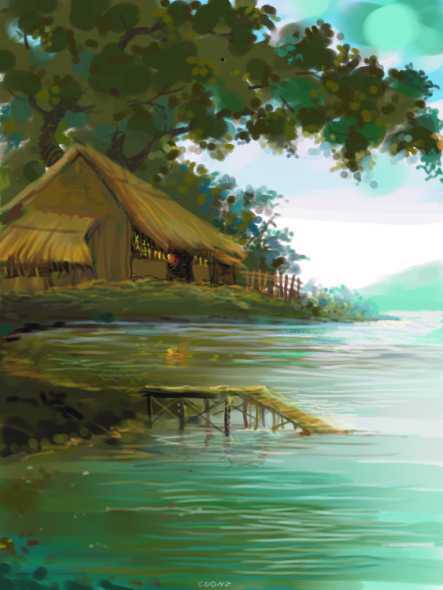 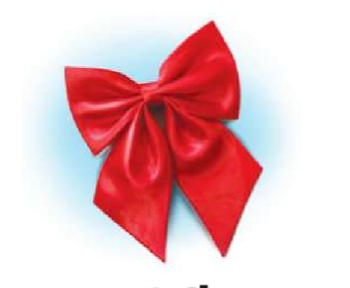 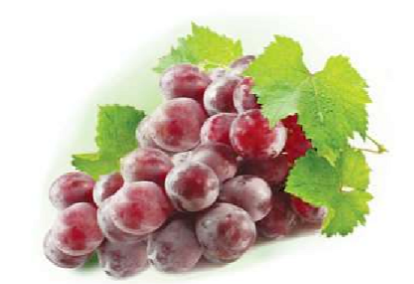 nơ
nho
Thư giãn
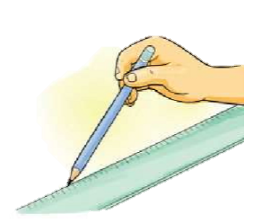 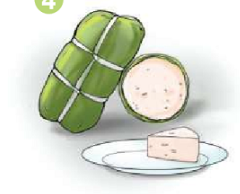 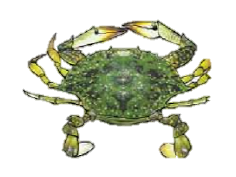 ghẹ
giò
kẻ
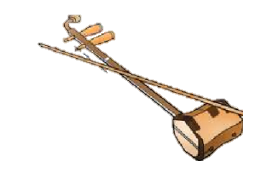 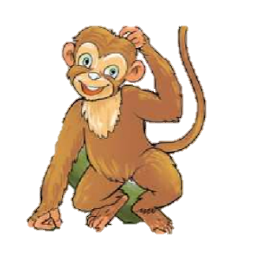 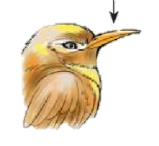 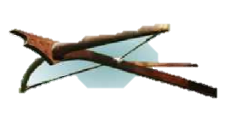 khỉ
nhị
mỏ
nỏ
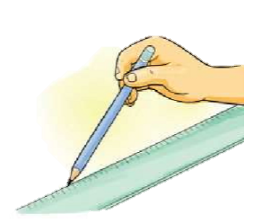 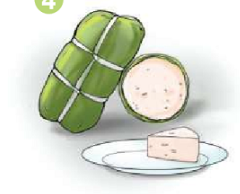 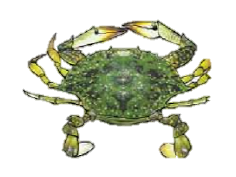 ghẹ
giò
kẻ
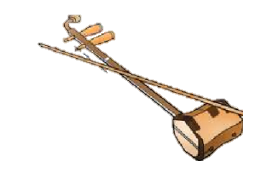 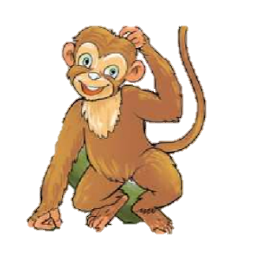 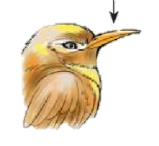 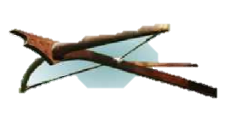 khỉ
nhị
mỏ
nỏ
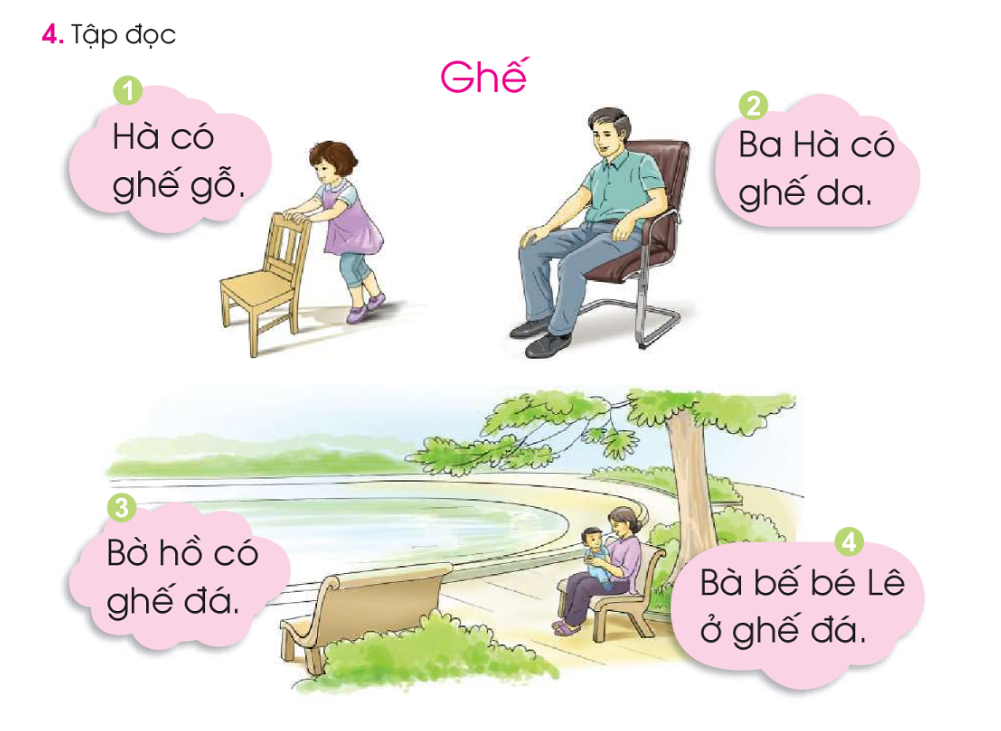 [Speaker Notes: Sửa lại trang sách]
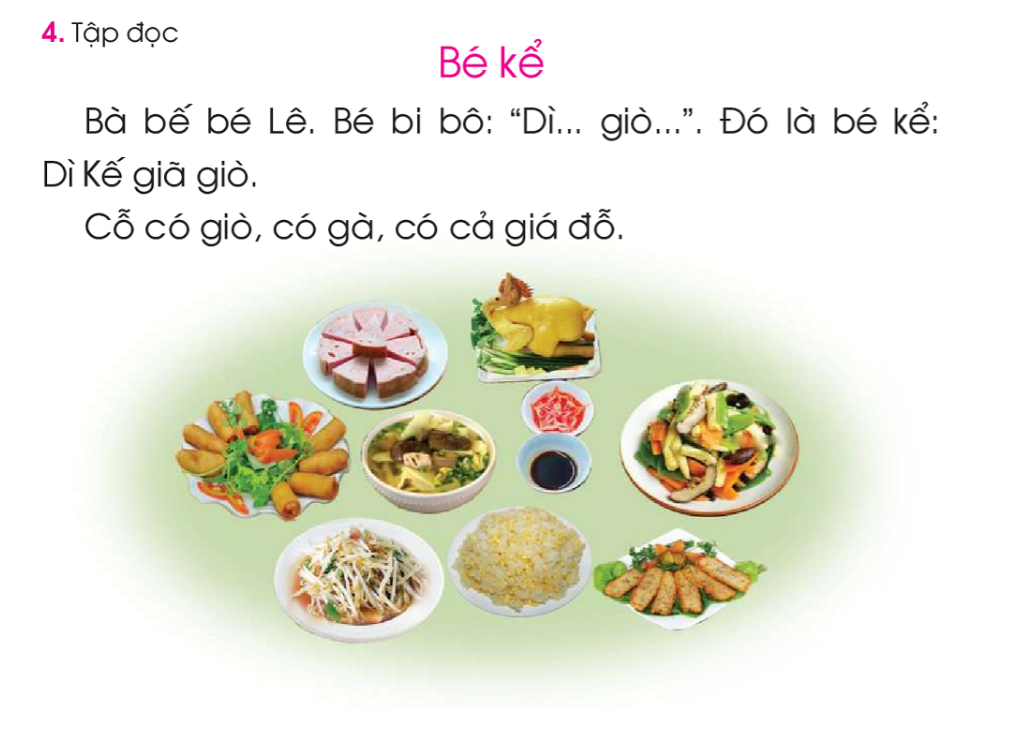 [Speaker Notes: Sửa lại trang sách]
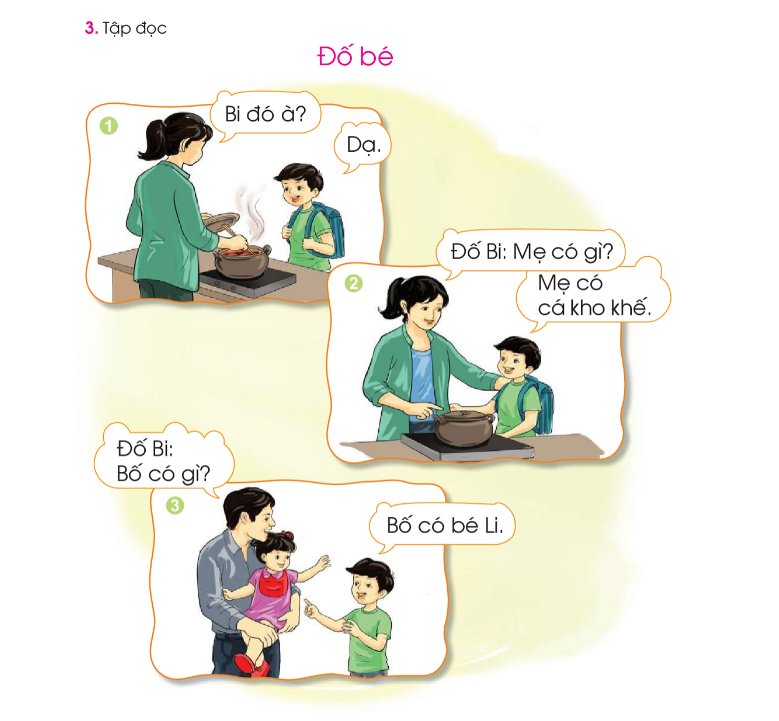 [Speaker Notes: Sửa lại trang sách]
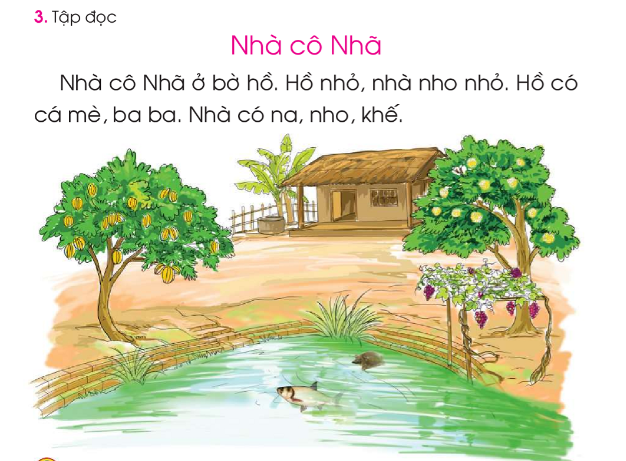 [Speaker Notes: Sửa lại trang sách]
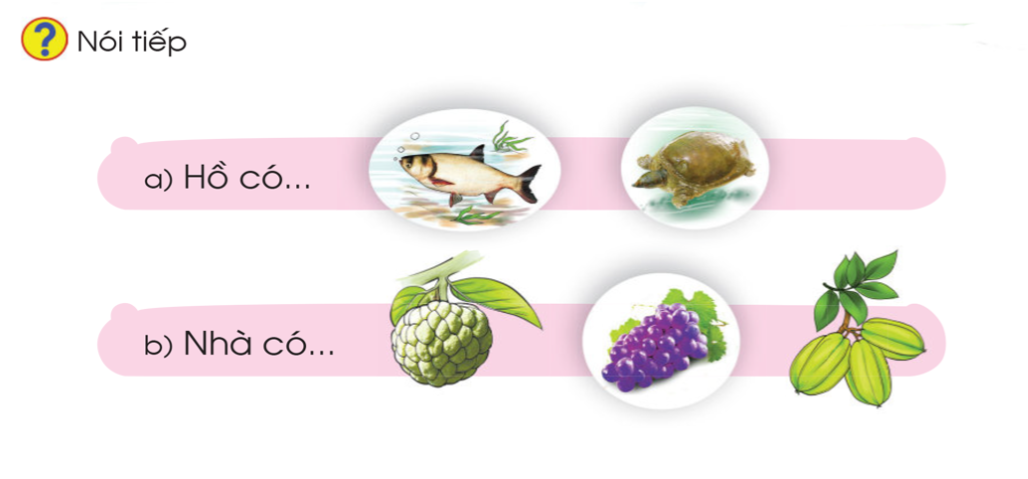 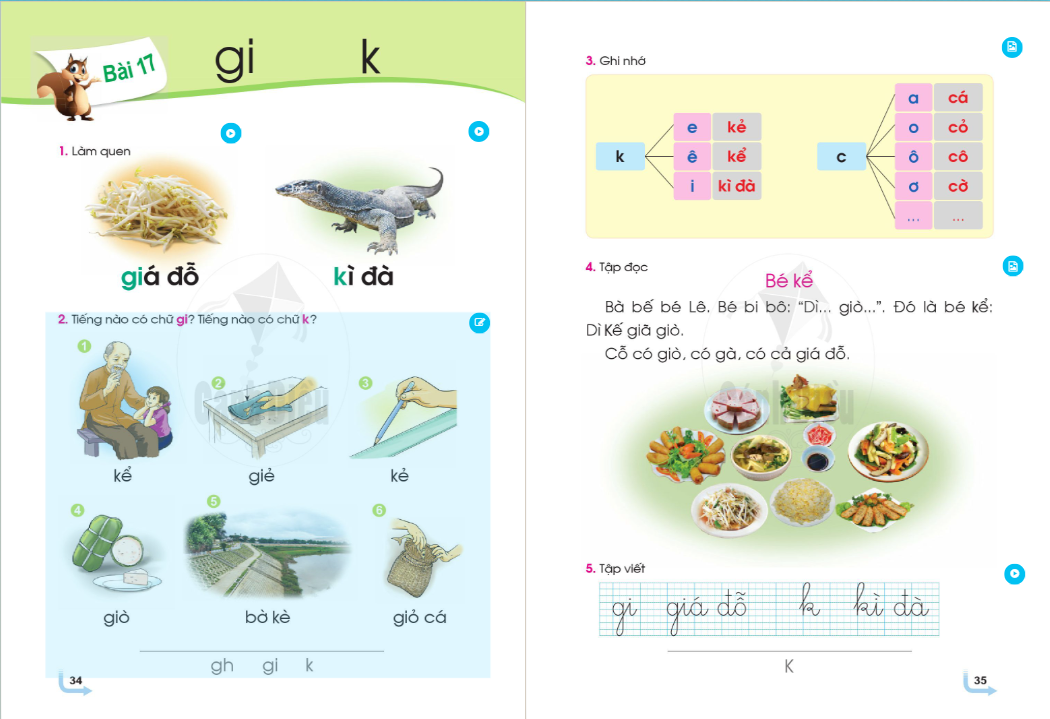 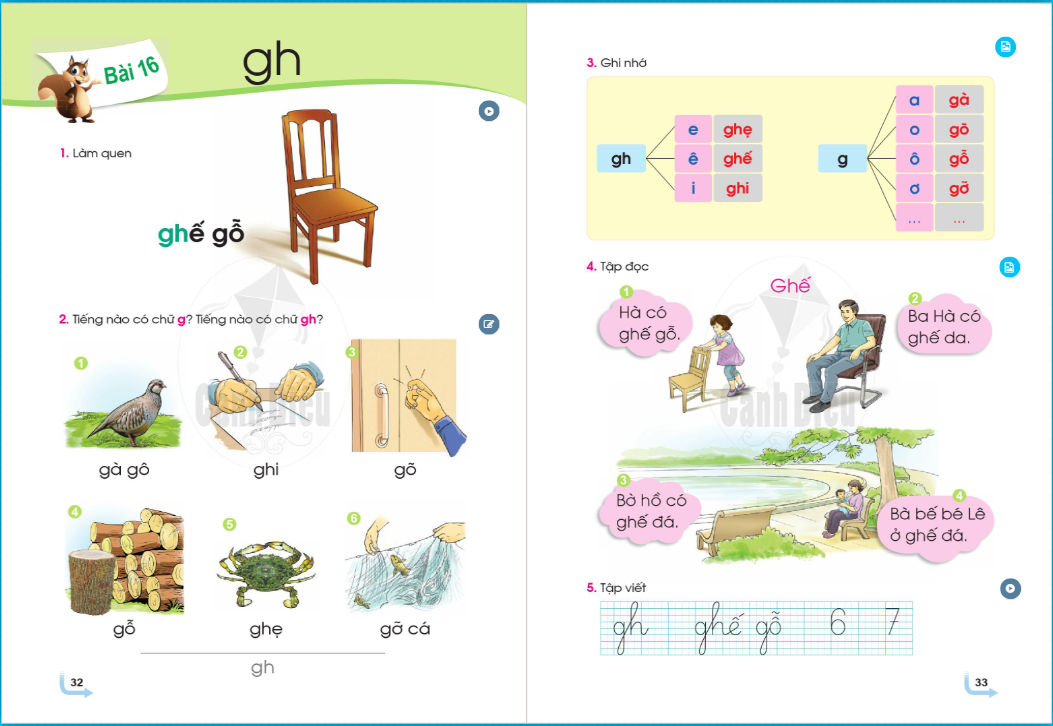 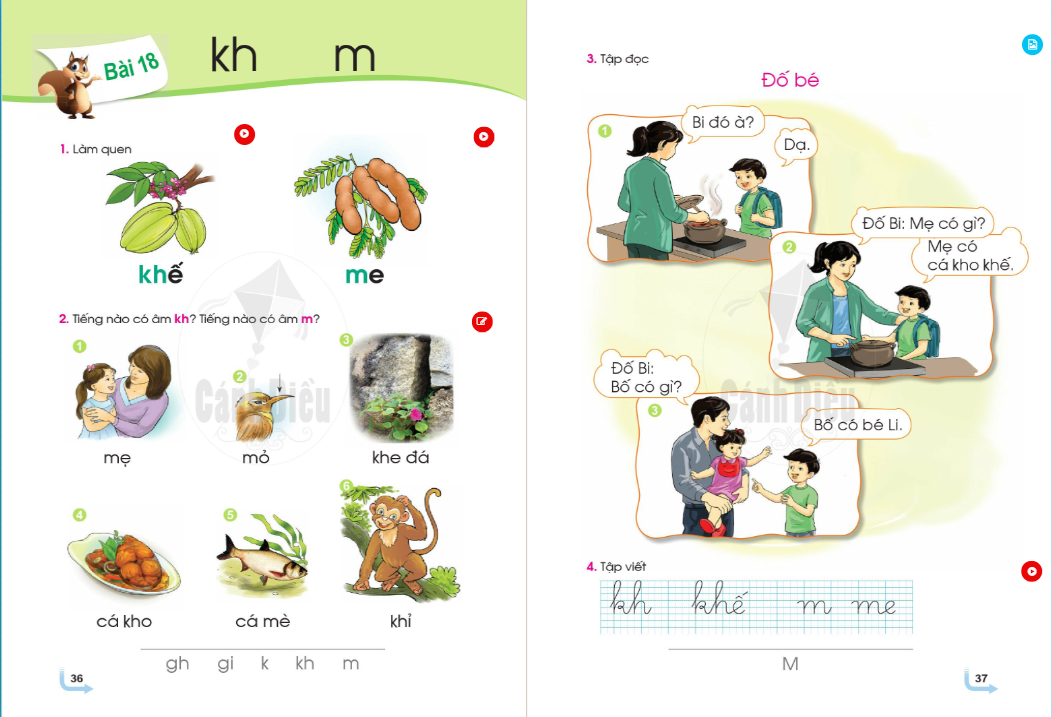 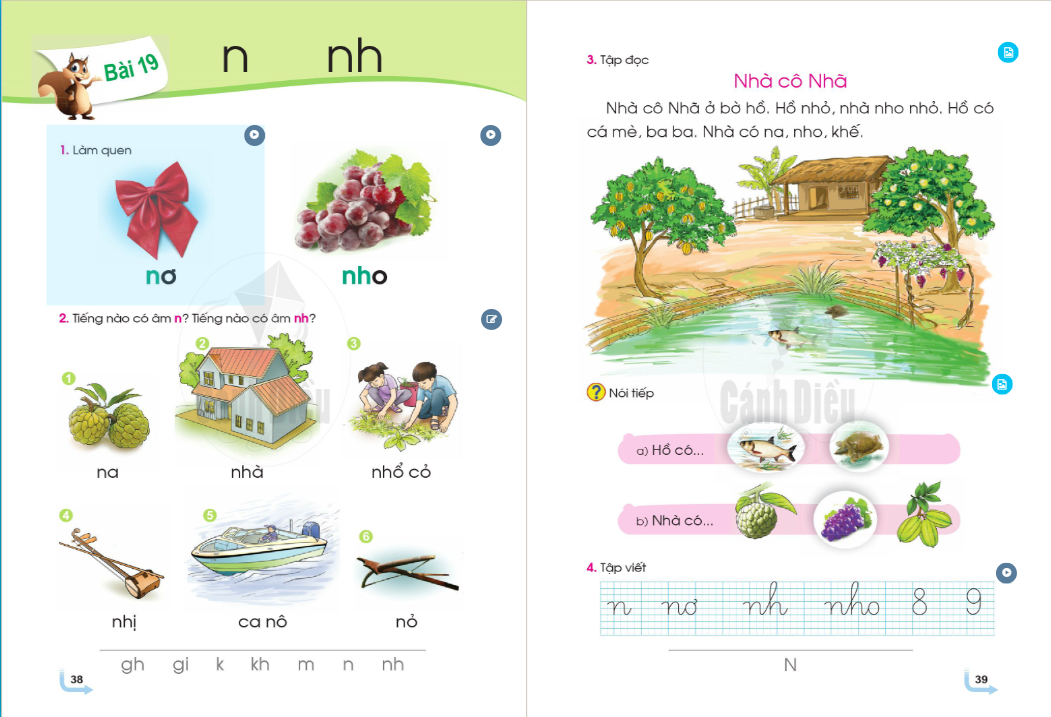 [Speaker Notes: Sửa lại trang sách]
Hẹn gặp lại!